CELLE A COMBUSTIBILE
FUEL CELLS (FC)
ver 08.06.20
sistemi elettrochimici che convertono in continuo un combustibile (ad. es. H2) ed un comburente (O2 dell’aria) in energia elettrica (e calore) finché gli elettrodi sono riforniti.
Testo di riferimento:
Fuel Cell Systems Explained II ed.
J.Larminie e A. Dicks
J.Wiley e Sons, 2003, ISBN 0-470-84857-X
1
Le pile a combustibile producono corrente continua come le normali pile, e le reazioni seguono in entrambi i casi le leggi elettrochimiche. 

differenza essenziale è DOVE l'energia viene immagazzinata.
La pila standard è un sistema completo di stoccaggio e conversione dell'energia.
L'energia è immagazzinata nella pila stessa.
In una pila a combustibile,
l'energia è immagazzinata al di fuori della pila, per esempio in un serbatoio di H2. 
La pila è solo un convertitore e non contiene energia.
2
Prima dimostrazione FC: W.Grove nel 1839
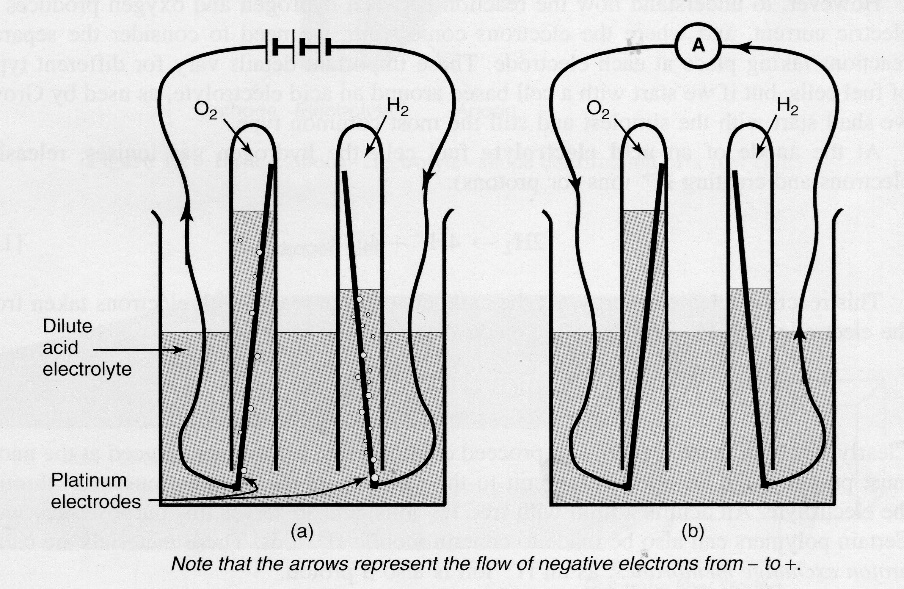 Groove, W., Phil.Mag. 14 127 (1839)
i primi elettrodi erano di Pt
elettrolisi       generatore
LA REAZIONE È LA “COMBUSTIONE” DI H2
2H2 + O2         2H2O
Invece di calore si genera energia elettrica
3
L’ intensità di corrente prodotta con tale cella era molto bassa perché:
1) piccola area di contatto tra gas-elettrodo-elettrolita, quindi bassa velocità di reazione
2) grande distanza tra gli elettrodi e quindi grande resistenza elettrica (R =  l / A)
Per ovviare a queste limitazioni, attualmente si tendono a sviluppare
elettrodi di elevata area reale, forma larga, piatta e porosi ai gas.
Sono allo studio diversi tipi di celle, tuttavia, per capire il principio di funzionamento, si descrivono qui, come esempio, prima quelle a H2
4
Esistono 2 tipi di celle a H2 che si differenziano per  due diverse reazioni anodiche a cui corrispondono 
  1) elettrolita che favorisce lo scambio di H+  
oppure
  2) elettrolita che favorisce lo scambio di ioni OH-.

al catodo avviene sempre e comunque la riduzione di O2 dell’aria
5
cella a H2 con elettrolita costituito da membrana a scambio protonico
elettrodi porosi contenenti Pt o Ni come  catalizzatori
anodo:	2H2        4H+ + 4e-
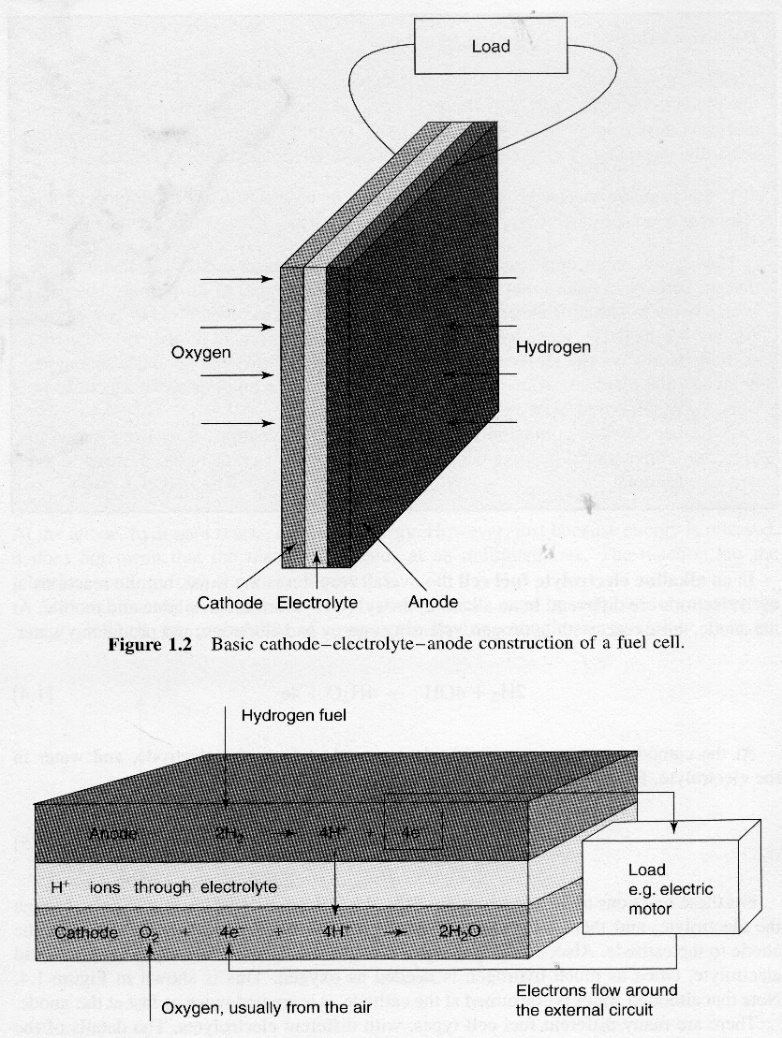 catodo:	O2 + 4e- + 4H+    2H2O
e- passano nel circuito esterno
H+ passa nell’elettrolita.
elettrolita = membrana a scambio protonico:
deve far passare facilmente H+
non deve far passare elettroni o gas.
6
come membrana elettrolitica a scambio protonico si adopera frequentemente il nafion
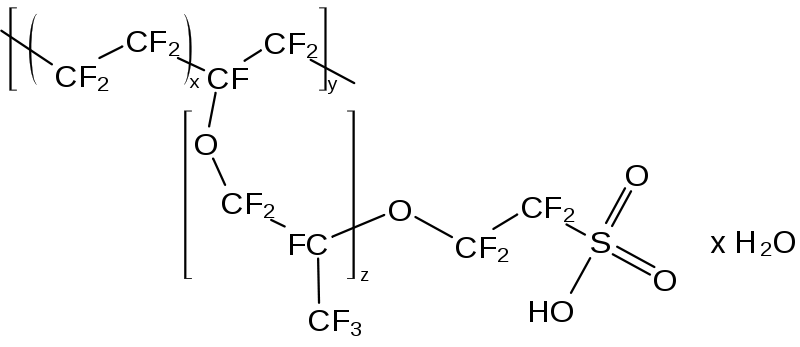 nafion:  ethanesulfonyl fluoride, 2-[1-[difluoro-[(trifluoroethenyl) oxy]methyl]-1,2,2,2-tetrafluoroethoxy]-1,1,2,2,-tetrafluoro-, with tetrafluoroethylene
1) elevata conducibilità dei protoni 
2) scarsissima conducibilità anionica ed elettronica
3) elevata inerzia chimica
4) elevata resistenza a stress meccanici 
5) elevata permeabilità all'acqua.
7
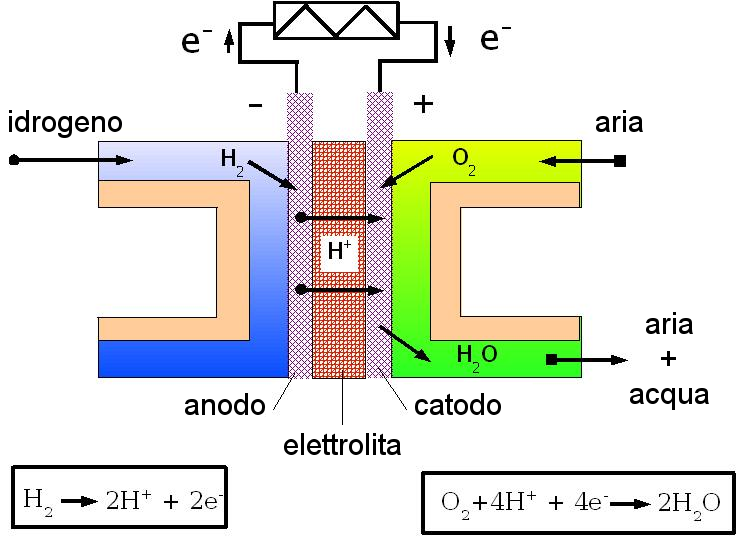 Schema di funzionamento di una FC a H2 con elettrolita a scambio protonico
8
cella a H2 con elettrolita di tipo alcalino:
elettrodi porosi con Pt o Ni come catalizzatori
anodo:	2H2 + 4OH-       4H2O + 4e-
catodo:	O2 + 4e- + 2H2O       4OH-
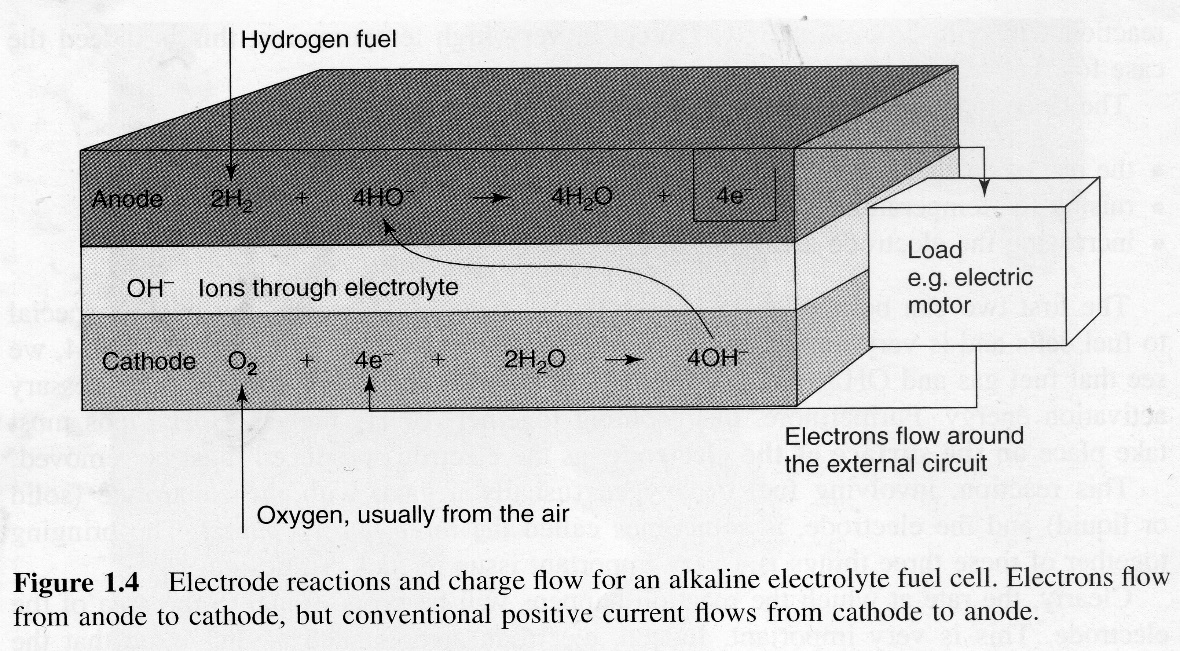 9
Per aumentare la tensione si accoppiano più elementi per formare degli stack (batterie di più pile) che vengono poi rinchiuse in contenitori stagni ai gas.
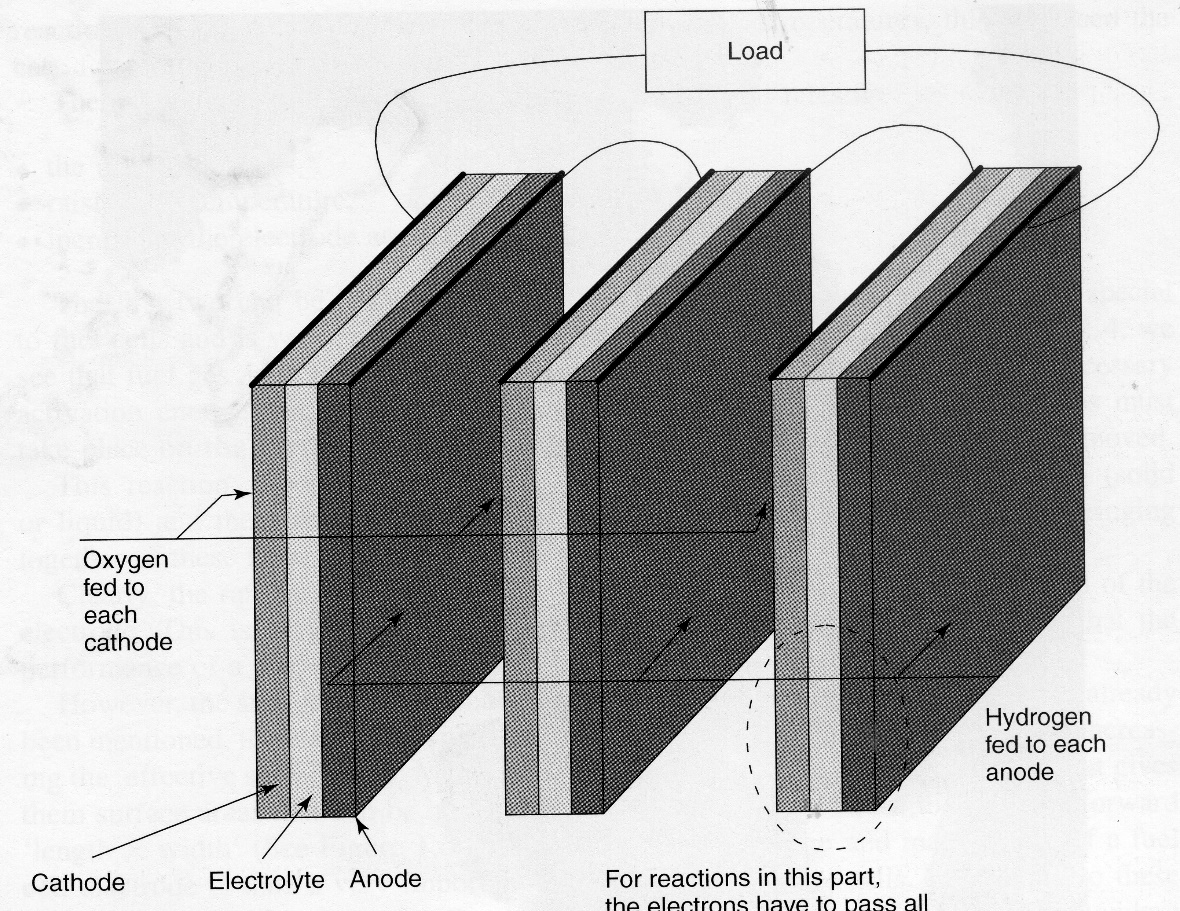 Si cerca di aumentare la potenza della batteria aumentando V e i: potenza = Vi
10
Si possono usare 3 metodi per aumentare la v delle reazioni e quindi la corrente i:
1) uso di catalizzatori
2) aumento di T
3) aumento dell’area elettrodica
Gli studi sono rivolti a cercare di ottimizzare la struttura interna (porosità) e la forma degli elettrodi per massimizzare la velocità delle reazioni e l’area di contatto di tre fasi;
gas, elettrodo, elettrolita
11
Le FC a H2 sono state le prime  essere sviluppate, tuttavia sono allo studio molti altri tipi di che si differenziano per
natura e stato di aggregazione del combustibile, 
meccanismo di reazione, 
struttura e principi di funzionamento, 
dimensione,
potenza erogata,
quantità di calore sviluppato,
T di esercizio,
p dei gas,
…

ma che in generale ricalcano lo schema generale delle FC
Le FC sono suddivise in 6 o 8 tipi a seconda dei testi
12
Ad es. sono allo studio 

FC portatili di bassa potenza, leggere, a T ambiente, contenenti reattivi/prodotti non tossici/pericolosi che non richiedono particolari accorgimenti per lo smaltimento,… 
adatte ad alimentare strumentazioni portatili (un computer, un telefonino,…)
FC di media/alta potenza, pesanti, funzionanti a T elevata, contenenti prodotti/reattivi tossici/pericolosi che richiedono particolari accorgimenti per stoccarli in sicurezza oltre a sistemi di smaltimento del calore, pompe, sistemi di cogenerazione di energia,…
adatte ad alimentare postazioni fisse (un' appartamento, un condominio, un'industria,…)
13
Suddivisione generale delle celle a combustibile in 6 categorie
14
Ogni tipologia di FC è sviluppata per applicazioni diverse e presenta vantaggi e svantaggi
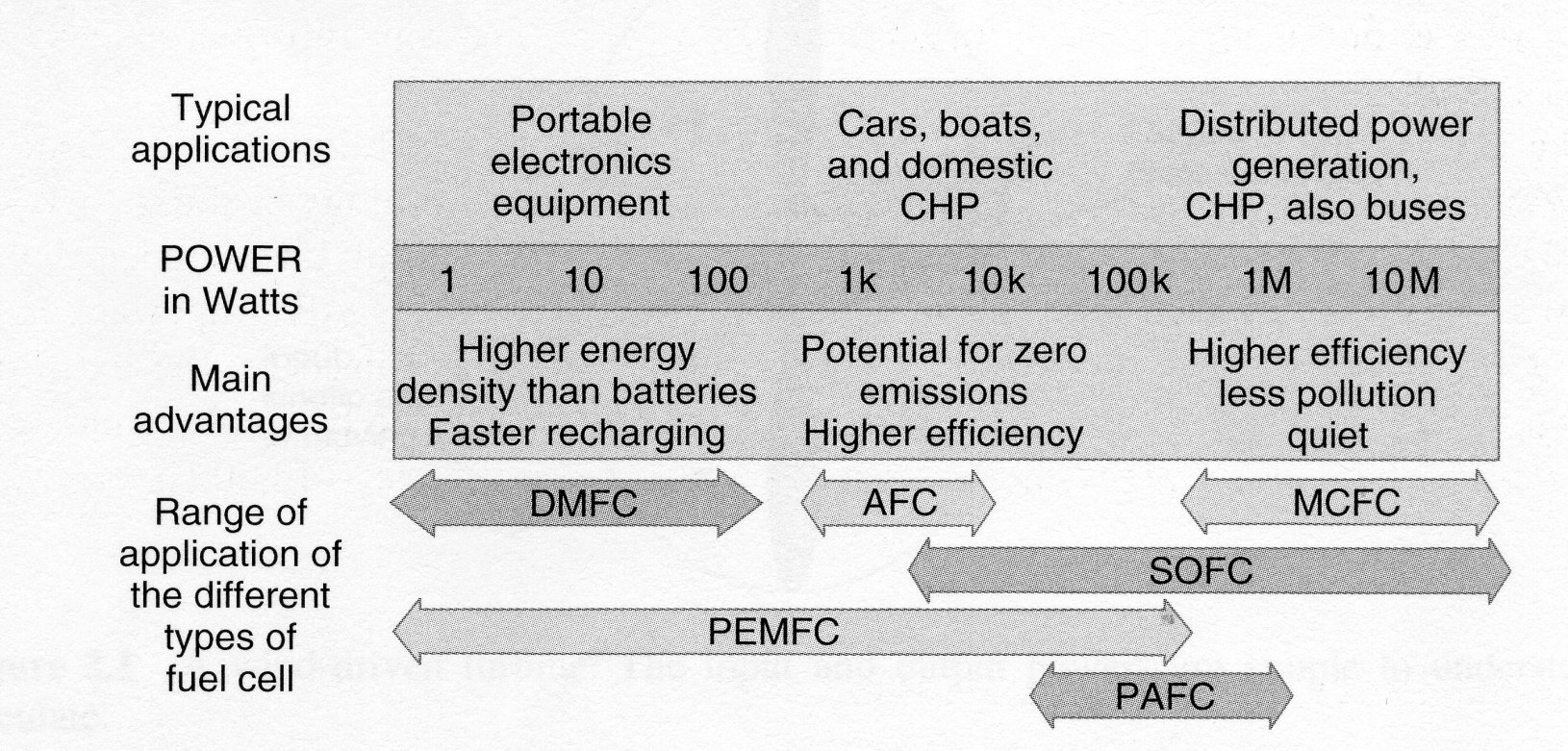 Riassunto di alcune caratteristiche dei principali tipi di FC:
Applicazioni tipiche, potenza, vantaggi e intervallo di applicazione dei vari tipi.
15
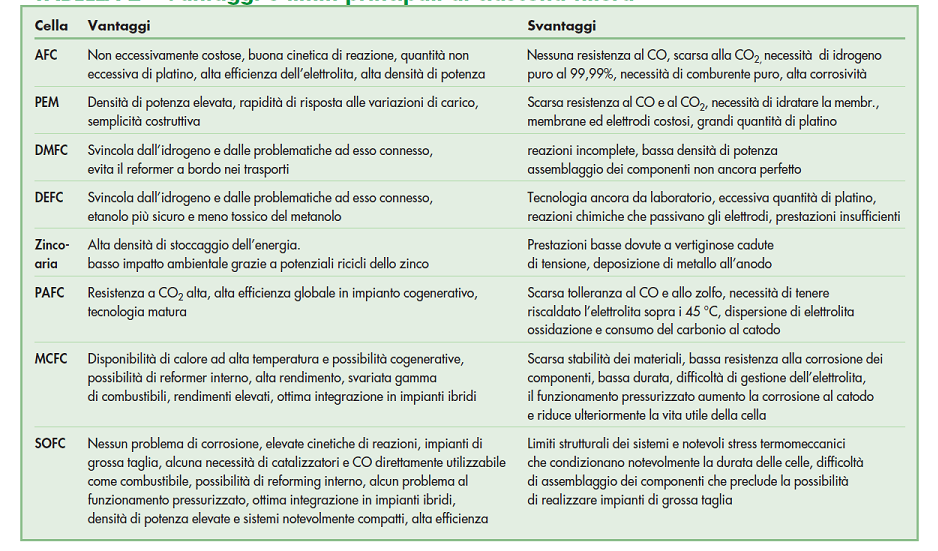 Riassunto di alcune caratteristiche dei principali tipi di FC: suddivisione in 8 categorie
16
Esistono altri tipi di celle la cui classificazione è ambigua
FC biologiche in cui un enzima fa le veci del Pt nell’anodo: normalmente il combustibile è EtOH: ancora in fase di sviluppo iniziale e molto lontana dalla commercializzazione
FC metallo/aria: la più comune è Zn/aria che è detta cella a combustibile a Zn o ZnFC (Charles Fery, 1914).

anodo: Zn + 2OH-   ZnO + H2O + 2e-
catodo:	O2 + 4e- + 2H2O       4OH-		E = 1.65 V
Sono dette Fuel Cells perché si possono sostituire gli elettrodi di Zn. (“refuelled”)
17
es. di applicazioni di una FC Metallo/aria
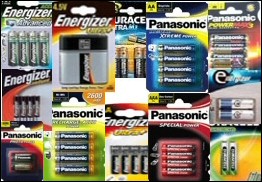 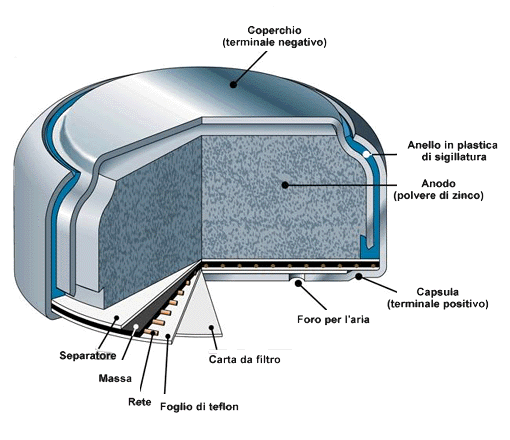 Pila Zn/aria portatile
non ricaricabile, piccole potenze
Adatto, per esempio, per auricolari per protesi acustiche
18
Celle a flusso: talora classificate come fuel cell anche se non contengono “combustibile”
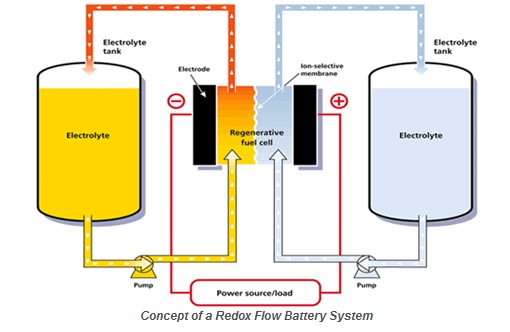 x per impianti fino a 1 MW
19
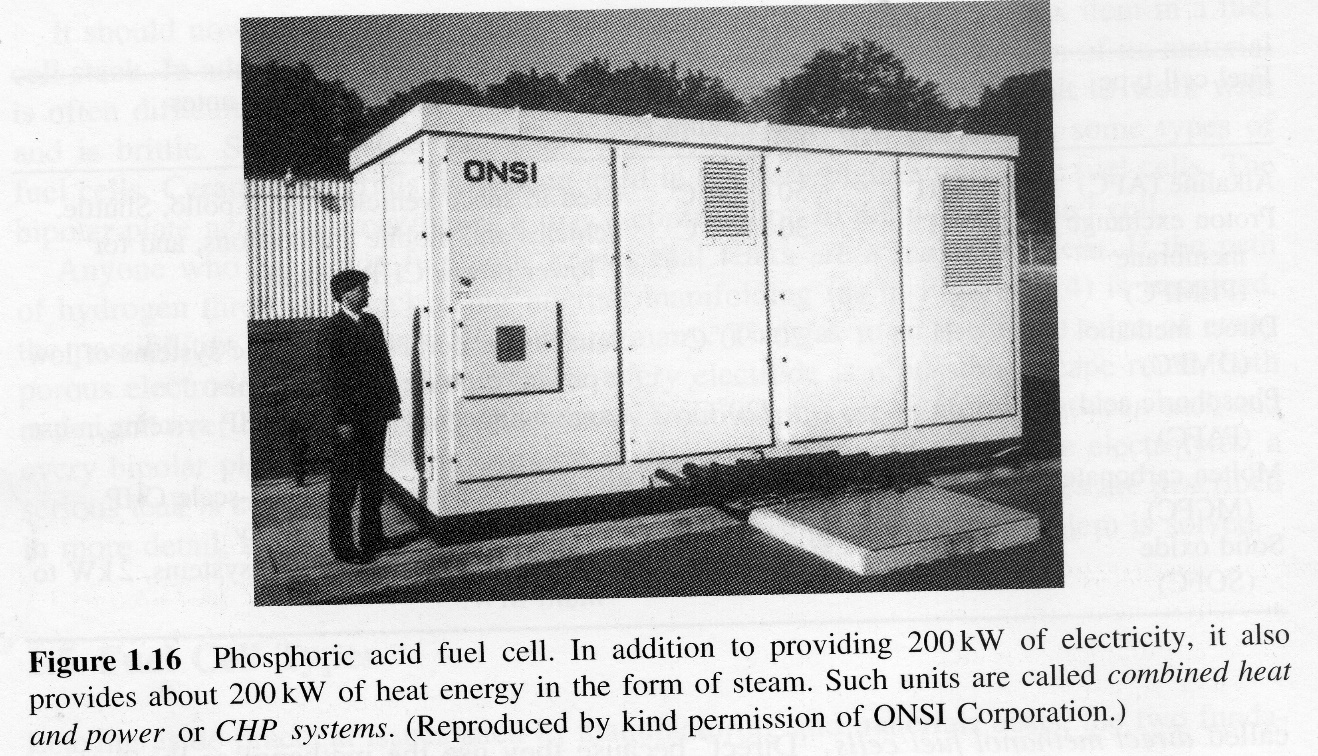 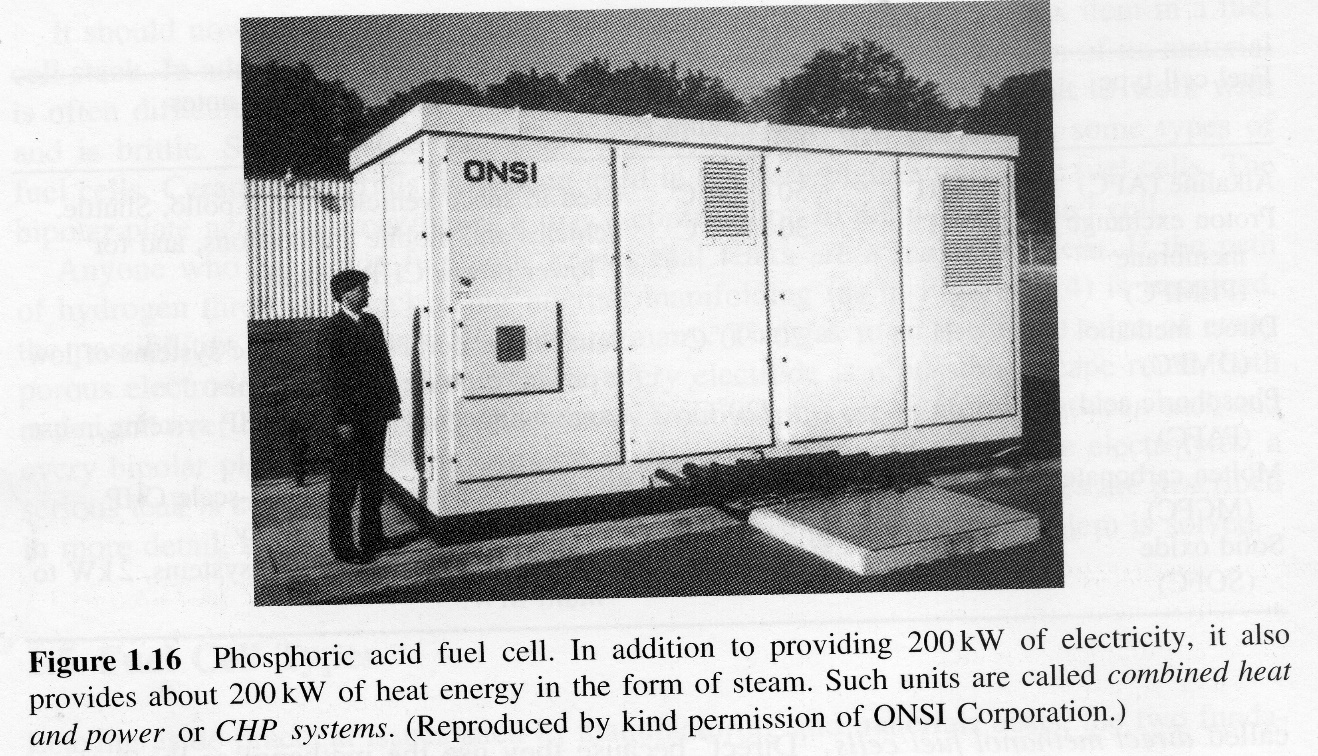 Esempio di PAFC da 200 kW
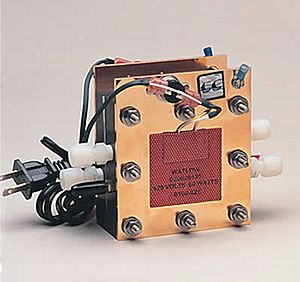 Esempio di PEMFC da pochi W
30 A, 0.8 V
20
svantaggi delle FC: costi iniziali elevati, uso di combustibili potenzialmente pericolosi  sistemi di sicurezza costosi, pericolo incendio, necessità di sistemi di controllo e purificazione del combustibile e di smaltimento dei prodotti e del calore
vantaggi delle FC: efficienza elevata, semplicità e assenza di parti mobili, basse emissioni, silenziosità, basso impatto ambientale, riciclo reattivi e scorte di combustibile praticamente inesauribili
21
CALCOLO DEL POTENZIALE TEORICO A CIRCUITO APERTO (OCV) PER FC
H2 + ½ O2         H2O
DGf variazione energia di Gibbs molare di formazione
DGf = DGf prodotti - DGf reattivi = DGf H2O - DGf H2 -  ½ DGf O2
DGf sono f(T)
22
DGf = -nFE
E = -DGf / 2F
caso ideale
OCV in funzione di T
23
Nella DMFC, ad esempio, a 25 °C:
2CH3OH + 3O2     4H2O + 2CO2
DGf = -698.2 kJ/mol
E = 1.21 V
24
Definizione di efficienza per celle a combustibile
(energia prodotta / calore prodotto bruciando il combustibile)
25
teoricamente per OCV meglio operare a basse T,
in pratica, per motivi cinetici, meglio operare ad elevate T
se tutto il calore fosse convertito in energia elettrica DGf = DHf
E = -DHf / 2F = 1.48 V
ma non tutto il combustibile viene utilizzato: una parte viene normalmente perso
 = coeff. di utilizzo
26
 sperimentali sono dell’ordine del 0.95
Dipendenza di E dalle pressioni dei componenti
27
Dipendenza di E dalla PH2 
dall’equaz. precedente si isola PH2
Se ad esempio le PH2O e PO2 restano costanti mentre varia la PH2, (ad es, tra p’ e p”, fenomeno frequente nelle celle in cui si formano altri gas, come CO2), E varia secondo l’equazione
a 200 °C
28
CELLE A COMBUSTIBILE IN FUNZIONE, CIOÈ CHE GENERANO CORRENTE
I valori teorici di OCV di circa 1.2 V non sono ovviamente mai raggiunti da una FC funzionante in cui passi corrente
29
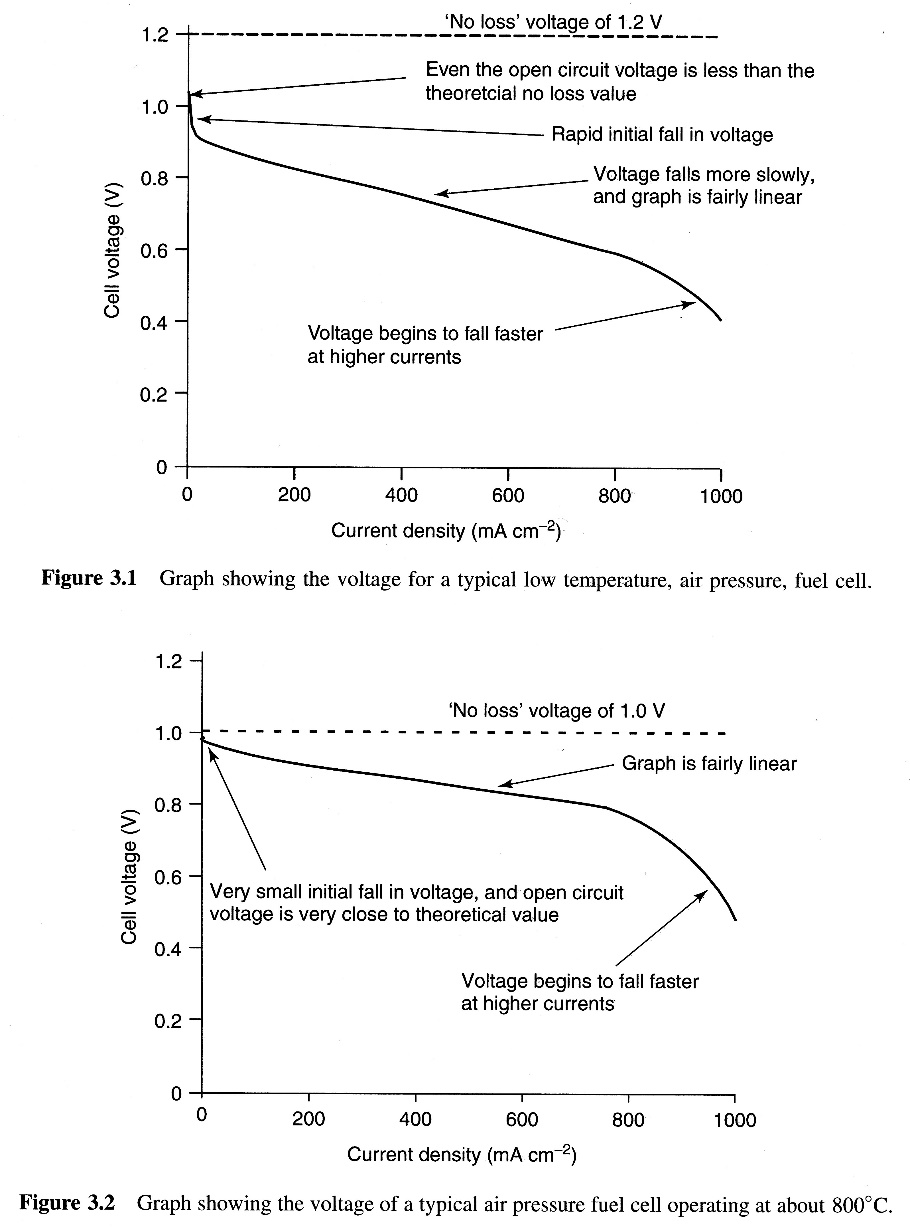 Le differenze tra valori teorici e reali sono più pronunciate a basse T
30
1) Anche a circuito aperto V reale  < V teorico
2) Al passaggio di corrente la curva V = f(i) può essere divisa in 3 parti:
a) caduta del potenziale più pronunciata
b) caduta di potenziale lineare
c) caduta del potenziale più pronunciata
Il fenomeno è più evidente a basse T.
V in funzione della densità di corrente
31
V reale sempre < del V teorico: cause molteplici
1) Sovratensione di attivazione
2) Crossover del combustibile e correnti interne
3) Perdite ohmiche
4) Perdite dovute alle limitazioni del trasporto di massa
32
V reale sempre < del V teorico: cause molteplici
1) La più importante è la sovratensione di attivazione
eq. Tafel
forma semplificata
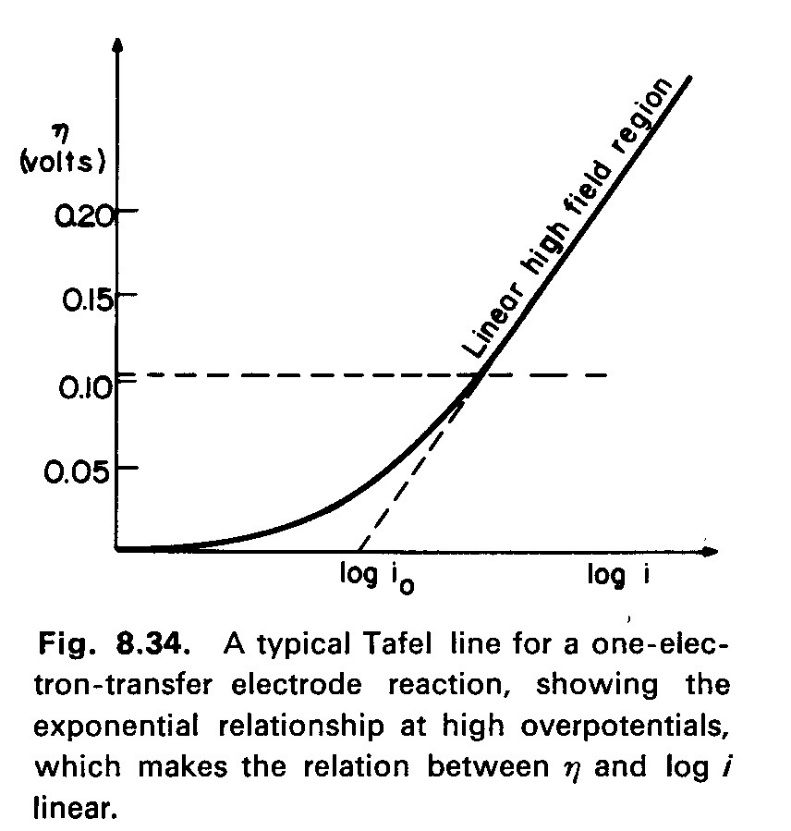 Butler-Volmer
le due equazioni rappresentano lo stesso fenomeno
33
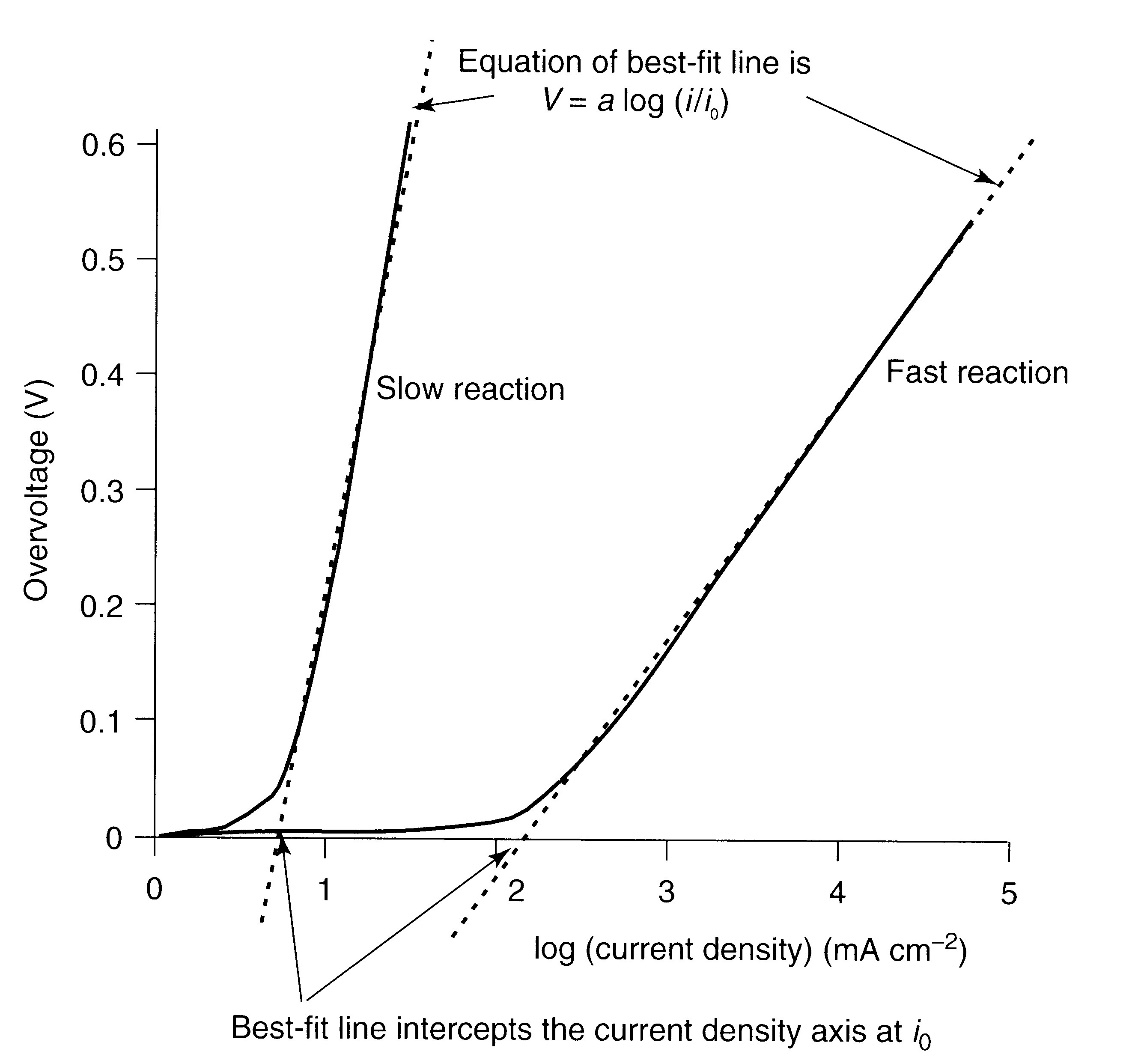 la dipendenza di i da V dipende da i0
34
i0 dipende dalla natura dei componenti interfasali ma dipende anche dalla rugosità e dai pre-trattamenti dell’elettrodo:
in genere la superficie reale supera anche di 1000  l’area ottenuta come b  h.
come valori tipici a T 25 °C
i0 di riduzione di O2 al catodo = 0.1 mA cm-2
i0 di ossidazione di H2 all’anodo = 200 mA cm-2
i0 di ossidazione > i0 di riduzione
35
Metodi per ridurre la sovratensione di attivazione
1) aumentare T (vedi fig.)
a T = 100 °C,  io = 0.1 mA cm-2
a T = 800 °C,  io = 10 mA cm-2
2) usare catalizzatori!!!      
Vengono riportati i valori di io per vari metalli in presenza di H2
metallo		io (A cm-2)
Pb		2.5  10-13
Zn		3  10-11
Ag		4  10-7
Ni		6  10-6
Pt		5  10-4
Pd		4  10-3
36
3) aumentare la superficie rugosa elettrodica
4) Aumentare la conc dei reattivi, ad es, usare O2 puro al posto dell’aria: si occupano in maniera più efficace i siti catalitici
5) Aumentare la p dei reattivi
37
V minore del V teorico: cause molteplici
2) Crossover del combustibile e correnti interne
Non esistono isolamenti ideali per i gas che attraversano gli elettrodi
Una aliquota di H2 potrebbe fluire dall’anodo al catodo attraverso l’elettrolita: 	la redox avviene direttamente sugli elettrodi e non si può intercettare tali elettroni. Si “perde” della corrente per fenomeni interni
equazione relativa alla sovratensione di attivazione viene modificata per tener conto del fenomeno
i = corrente sviluppata
in = corrente interna
38
V minore del V teorico: cause molteplici
3) Perdite ohmiche
Tutti i sistemi possiedono una resistenza > 0
quindi si manifesta sempre una caduta di potenziale V = Ri
Si usa definire la resistenza specifica per area unitaria r (ASR area-specific resistance)
la caduta di potenziale V = r i
i = densità di corrente, r = resistenza specifica per area unitaria
39
Per cercare di ovviare alla resistenza ohmica, le ricerche sono rivolte a:

1) uso di elettrodi con la più bassa resistenza elettrica possibile ma con elevata porosità: uso di metalli dispersi su polveri con elevatissimo rapporto superficie/massa 
Oppure, visti i costi dei metalli, uso di sistemi senza metalli che in certe condizioni di T conducano bene la corrente
2) ottimizzazione della geometria del sistema
3) uso di elettrolita meccanicamente resistente ma il più sottile possibile
40
V minore del V teorico: cause molteplici
4) Perdite dovute alle limitazioni del trasporto di massa
Una cattiva progettazione della geometria del sistema può portare ad una bassa velocità di trasporto di combustibile o comburente nei confronti della velocità del trasferimento elettronico.
Le specie si muovono lentamente rispetto al ET.
La diminuzione della p dei gas o l'elevata viscosità dei liquidi porta alla diminuzione di E
41
DESCRIZIONE E CARATTERISTICHE DI ALCUNI TIPI DI CELLE
celle funzionanti a bassa T: PEMFC, AFC, DMFC
PEMFC: sviluppate attorno al ’60 dalla NASA per il progetto Gemini, abbandonate e poi riprese nel ’90 per lo Space shuttle.
combustibile: H2
anodo:	2H2        4H+ + 4e-
catodo:	O2 + 4e- + 4H+    2H2O
costose, pesanti, necessitano di pompe,…
densità di corrente di oltre 1 A / cm2
funzionano a bassa T
adatte per mezzi di trasporto
42
Usano come elettrolita standard una membrana di nafion.
chimicamente inerte, meccanicamente resistente, acido, assorbe molta acqua, conduce molto bene H+
il nafion alterna nella struttura zone idrofobiche e idrofiliche che lo rendono conduttore: k = 0.1 S cm-1
per avere elevata conducibilità deve essere sempre ben umido
si alimentano gli elettrodi con gas addizionati di umidità (es. 3%)
43
elettrodi in carbone poroso + polifluorotetraetilene contenente Pt disperso
il combustibile H2 viene prodotto per steam reforming
CH4 + H2O      3H2 + CO
CO + H2O      CO2 + H2
il CO occupa i siti catalitici del Pt e avvelena l’elettrodo    deve quindi avere una conc bassa, < 10 ppm
costi elevati per ottenere H2 molto puro
44
AFC
anodo:	2H2 + 4OH-    4H2O + 4e-
catodo:	O2 + 4e- +2H2O  4OH-
usate dalla NASA: progetto Apollo
vantaggi: la sovratensione catodica < di quella per PEMFC
costi inferiori
più semplice da costruire
45
AFC
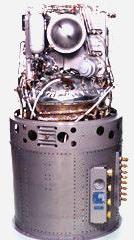 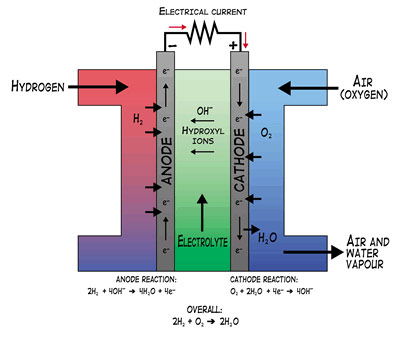 Apollo AFC
nella capsula Apollo 2 celle da 113 kg: usata anche per produrre H2O per gli astronauti
sistema di pompe
elettrodi: carbone + catalizzatore Ni al posto di Pt usato nelle PEMFC
46
DMFC
CH3OH  + 3/2O2       2H2O + CO2		reazione globale
come elettrolita si usa di solito una membrana di nafion o una soluzione alcalina
DMFC con elettrolita alcalino
anodo: 	CH3OH  + 6OH-     CO2 + 5H2O + 6e-
catodo: 3/2O2 + 3H2O + 6e-      6OH-
nell’elettrolita 	2OH- + CO2  CO32- + H2O
dopo un po’ elettrolita perde alcalinità e la reazione si blocca
47
DMFC con elettrolita acido
anodo:	CH3OH  + H2O     CO2 + 6e- + 6H+
catodo:	3/2O2 + 6H+  + 6e-      3H2O
La reazione anodica necessita di H2O
vantaggi: costi di sintesi e di impiantistica ridotti, facilità di immagazzinamento per CH3OH, elevata densità di energia
svantaggi: reazioni più lente rispetto a H2    minore densità di energia, elevata caduta di potenziale dovuta al crossover, tempo vita limitata
48
La reazione di ossidazione di CH3OH avviene in molti stadi e risulta lenta rispetto a quella di H2. Tuttavia sistema molto promettente perché implica il passaggio di 6 elettroni/molecola di CH3OH
OCV = 1.21 V
Elevata produzione mondiale di CH3OH:  20106 ton/anno (serve x produz. di formaldeide e di additivo anti-detonante per benzine)
CH3OH poco costoso ma molto tossico: 	
si produce da CO + 2H2   CH3OH
tentativi di sostituzione con CH3CH2OH attualmente falliti perché molto più costoso da produrre
49
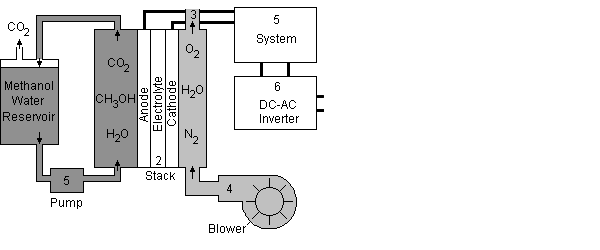 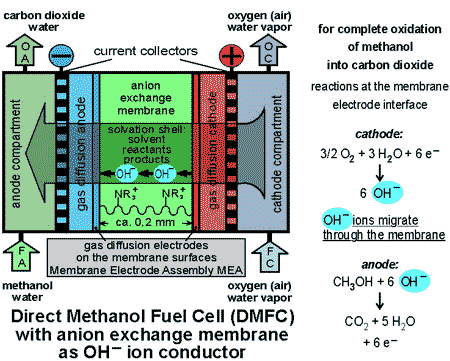 schema DMFC
50
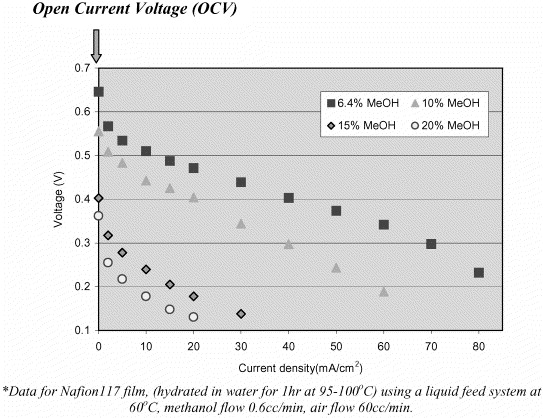 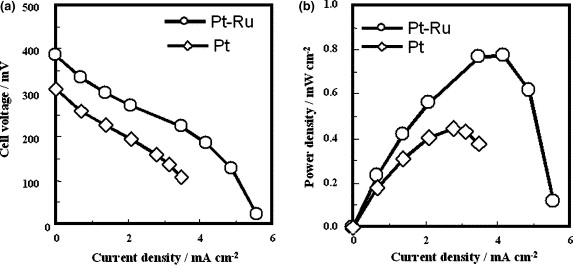 51
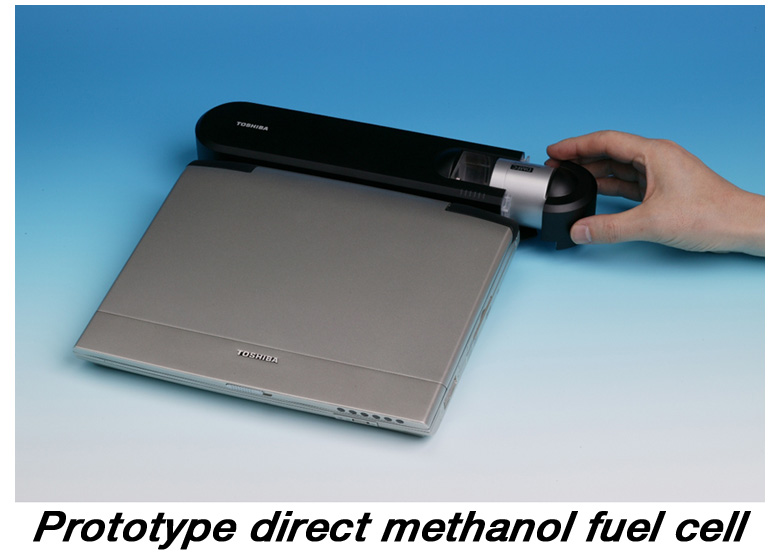 Computer Toshiba funzionante con DMFC
commercializzazione?
52
FC AD ALTA TEMPERATURA: PAFC, MCFC, SOFC
Benché la reazione globale che avviene nelle FC sia esotermica e quindi dal punto di vista termodinamico si perde di efficienza al crescere di T, tuttavia all’aumentare di T:
1) reazioni sono più veloci, tanto che spesso non  serve catalizzatore o comunque viene adoperato in quantità minori
2) si può adoperare il calore dei gas  in uscita per estrarre H2 (es dal gas naturale)
3) tale calore può essere adoperato per co-generare energia elettrica: es. si può produrre vapore che mette in moto una turbina collegata con un generatore elettrico.
53
Sono stati sviluppati 3 tipi di celle ad alta T.
PAFC = phosphoric acid fuel cell
MCFC = molten carbonate fuel cell
SOFC = solid oxide fuel cell
In tutte queste celle in genere non si usa H2 puro ma combustibili che ad alta T lo formano per steam reforming
CH4 + H2O        3H2 + CO  reazione per il metano
IN GENERALE, a T > 500 °C per un generico idrocarburo
CxHy + xH2O      (x + y/2)H2 + xCO
54
Problema: quasi tutti gli idrocarburi contengono S e suoi derivati che “avvelenano” i catalizzatori: bisogna desolforare il combustibile prima di utilizzarlo  servono impianti costosi di pretrattamento
55
Il sistema può essere reso molto efficiente se si considera i
Bottoming cycles = co-generazione di energia con i gas di scarto
Il calore prodotto dalla cella elettrochimica viene usato per generare vapore e far muovere una turbina che genera corrente elettrica
produzione diretta di energia elettrica attraverso una cella elettrochimica
cella a combustibile ad elevata T di funzionamento
+
produzione di energia elettrica da sviluppo di calore che genera vapore che muove una turbina
56
anodo:	2H2        4H+ + 4e-
PAFC
catodo:	O2 + 4e- + 4H+    2H2O
Schema simile ad una PEMFC: 
viene usata una membrana contenente H3PO4 acido fosforico 100%.
è l’unico acido che non si decompone almeno fino a 200 °C
bassa volatilità
non reagisce con CO2
CO si desorbe ad elevata T
elettrodi di grafite + politetrafluoroetilene + Pt
57
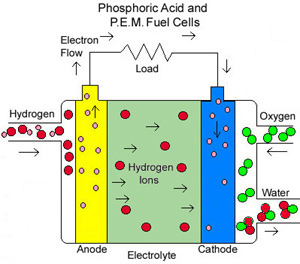 58
La prima FC commercializzata
esistono impianti da MW
è piuttosto costosa
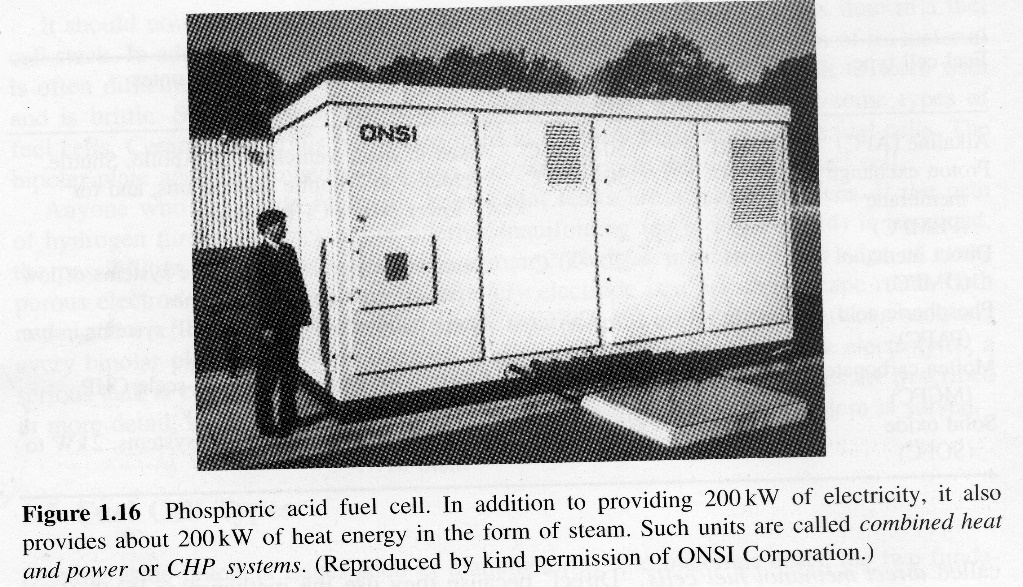 59
Molten Carbonate FC  		 MCFC
elettrolita formato da
carbonati di metalli alcalini in fusione a 600 - 700 °C.
di solito Li2CO3 + K2CO3 + Na2CO3 supportato su LiAlO2 
ione conduttore CO32-
reazione anodica    	2H2 +  2CO32-      2H2O + 2CO2 + 4e-
reazione catodica	O2 + 2CO2 + 4e-    2CO32-
reazione globale:	H2 +  1/2O2 + CO2(cat)    H2O + CO2(an)
60
Anodo in Ni-Cr/Ni-Al.
Catodo in NiO + Li
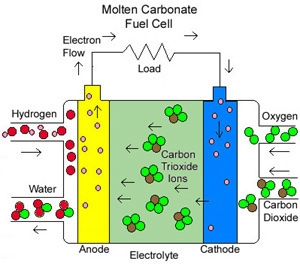 61
H2 +  1/2O2 + CO2(cat)    H2O + CO2(an)
Se pCO2 cat = pCO2 an     V dipende solo dalle pH2, pO2 e pH2O
La necessità di CO2 al catodo richiede  alcuni accorgimenti tecnici: 
1) Un circuito per trasferire CO2 dall’anodo al catodo; 

2) Produrre CO2 da combustione del gas di scarico all'anodo, da miscelare direttamente con il gas in ingresso al catodo; 

3) Fornire una fonte alternativa di CO2, ad esempio in bombole. 

E’ prassi usuale in un sistema MCFC che la CO2 generata all'anodo venga indirizzato, esternamente alla cella, al catodo.
62
Elevata T
vantaggi:  maggiore efficienza del sistema globale e maggiore flessibilità nell'uso dei combustibili.
svantaggi:  problemi di corrosione e di durata dei componenti, soprattutto per l’ambiente aggressivo che si sviluppa con la fusione dei carbonati.
63
Solid Oxide FC    SOFC                        T  attorno 800 °C
anodo: 		materiale ceramico: Ni - ZrO2: cermet (ceramic + 	metal) 
catodo: 		LaMnO3 drogato con Sr
elettrolita: 	materiale ceramico: di solito YSZ (Yttria-stabilized zirconia):  ZrO2 stabilizzato con Y2O3 buon conduttore di O2-, cattivo conduttore elettronico
al catodo:	 O2 + 4 e-  2O2-
O2- trasportato dal catodo all'anodo dall'elettrolita solido
all'anodo: 2H2 + 2O2-   -  2H2O + 4 e-
Problema: sintetizzare prodotti che abbiano coef. di dilatazione termica simili pur avendo caratteristiche meccaniche molto diverse
64
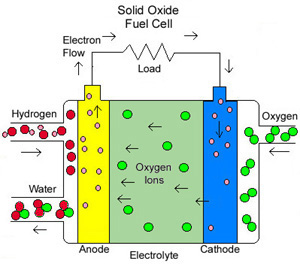 65
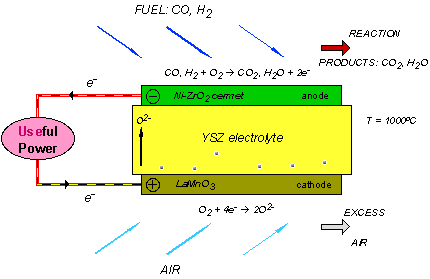 schema di una sofc
66
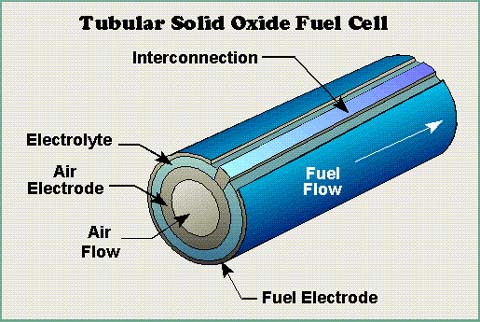 vengono studiate anche sofc di tipo tubulare
67